Figure 3. (a) Effect of PAS (PAS(25ms) and PAS(10ms)) on the size of MEPs ...
Cereb Cortex, Volume 22, Issue 1, January 2012, Pages 112–121, https://doi.org/10.1093/cercor/bhr096
The content of this slide may be subject to copyright: please see the slide notes for details.
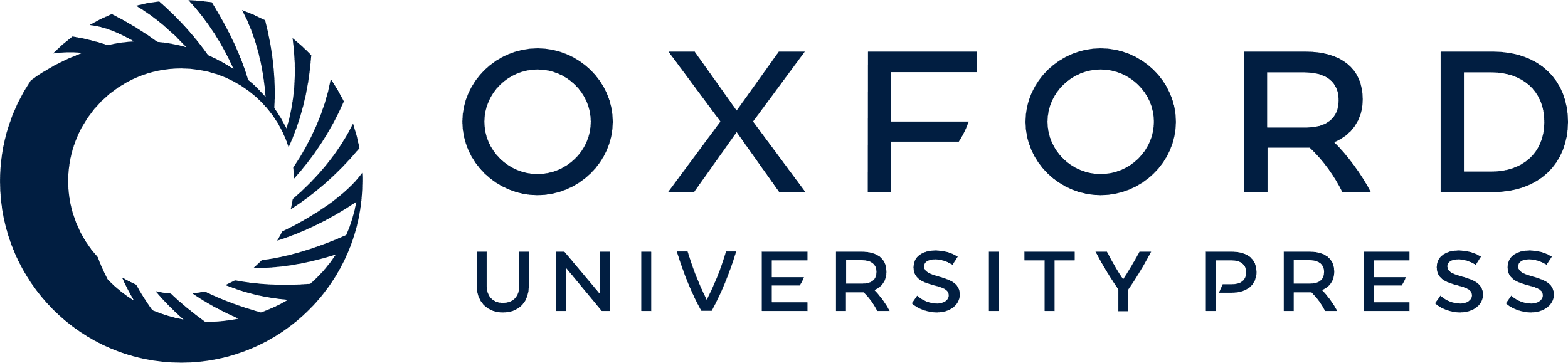 [Speaker Notes: Figure 3. (a) Effect of PAS (PAS(25ms) and PAS(10ms)) on the size of MEPs of the right APB muscle. The histogram illustrates the mean peak-to-peak amplitude (in mV) of MEPs recorded after both PAS(25ms) and PAS(10ms) relative to the constant, normalized baseline MEP amplitude set at 0. The intensity of the TS was adjusted prior to PAS to elicit a MEP of approximately 1 mV (MEP(1mV)) and was held constant after PAS to compute changes in motor cortex excitability. Note that PAS(25ms) induced significant MEP facilitation in controls while multiple concussion athletes show near significant MEP depression. In contrast, MEP(10ms) induced significant MEP amplitude reduction only in the control athletes group. (b) Effect of PAS(25ms) on the duration of the CSP in control athletes. The histogram illustrates CSP duration prior to and after PAS(25ms) when the TS was set at 120% and 130% of the rMT. Note that CSP was significantly prolonged at both TS intensities. (c) Effect of PAS(25ms) on the duration of the CSP in multiple concussion athletes. The histogram illustrates CSP duration prior to and after PAS(25ms) when the TS was set at 120% and 130% of the rMT. Note that CSP duration was unchanged in the multiple concussion athletes group. (d) The histogram illustrates the significantly greater sequence-specific RT increase (in percent change) from the last training block (A10) to the immediately following random block (R4) in control athletes relative to multiple concussion athletes. This panel also depicts significantly greater RT reductions (in percent change) in control athletes relative to multiple concussion athletes after 10 training blocks (A1 vs. A10). (e) Response time (RT) in random and sequence blocks during the SRTT. The abscissa shows block type in temporal order, and the ordinate shows median RT. Note the significant, progressive RT shortening in sequence A (A1–A10 blocks) as well as the significant sequence-specific learning when controlling for task exposure (A10–R4) in both groups. (a–e) Error bars display standard error values. Asterisk (*) corresponds to P < 0.05.


Unless provided in the caption above, the following copyright applies to the content of this slide: © The Author 2011. Published by Oxford University Press. All rights reserved. For permissions, please e-mail: journals.permissions@oup.com]